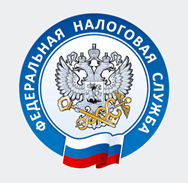 ФЕДЕРАЛЬНАЯ НАЛОГОВАЯ СЛУЖБА
ДОКЛАД  НАЧАЛЬНИКА ОТДЕЛА НАЛОГООБЛОЖЕНИЯ ИМУЩЕСТВА УФНС РОССИИПО МУРМАНСКОЙ ОБЛАСТИ Н.В. Толстых
Основные изменения в администрировании имущественных налогов с 2019 года, связанные с принятием отдельных федеральных и региональных законов
Законодательные акты, касающиеся  порядка налогообложения имущества
Федеральный закон от 29.07.2018 № 232-ФЗ 
Федеральный закон от 03.08.2018 № 302-ФЗ 
Федеральный закон от 03.08.2018 № 334-ФЗ
 Федеральный закон от 30.10.2018 № 378-ФЗ
Закон Мурманской области 25.09.2018 № 2287-01-ЗМО
Закон Мурманской области от 29.11.2018  №2306-01-ЗМО
2
Обзор изменений нормативно-правовой базы в части налога на имущество  юридических лиц
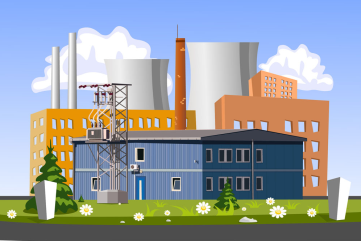 3
Изменения нормативно-правовой базы по земельному налогу
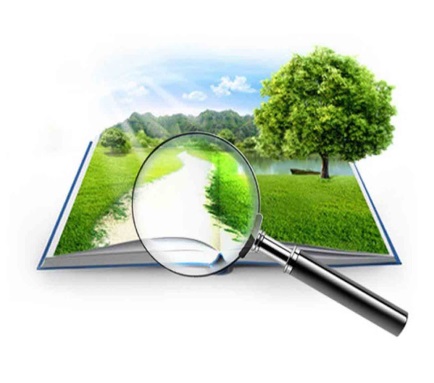 4
Изменения нормативно-правовой базы по транспортному налогу
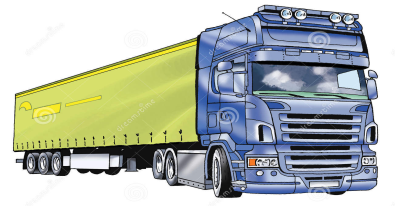 5
Изменения в порядке представления налоговых деклараций 
по налогу на имущество организаций и транспортному налогу
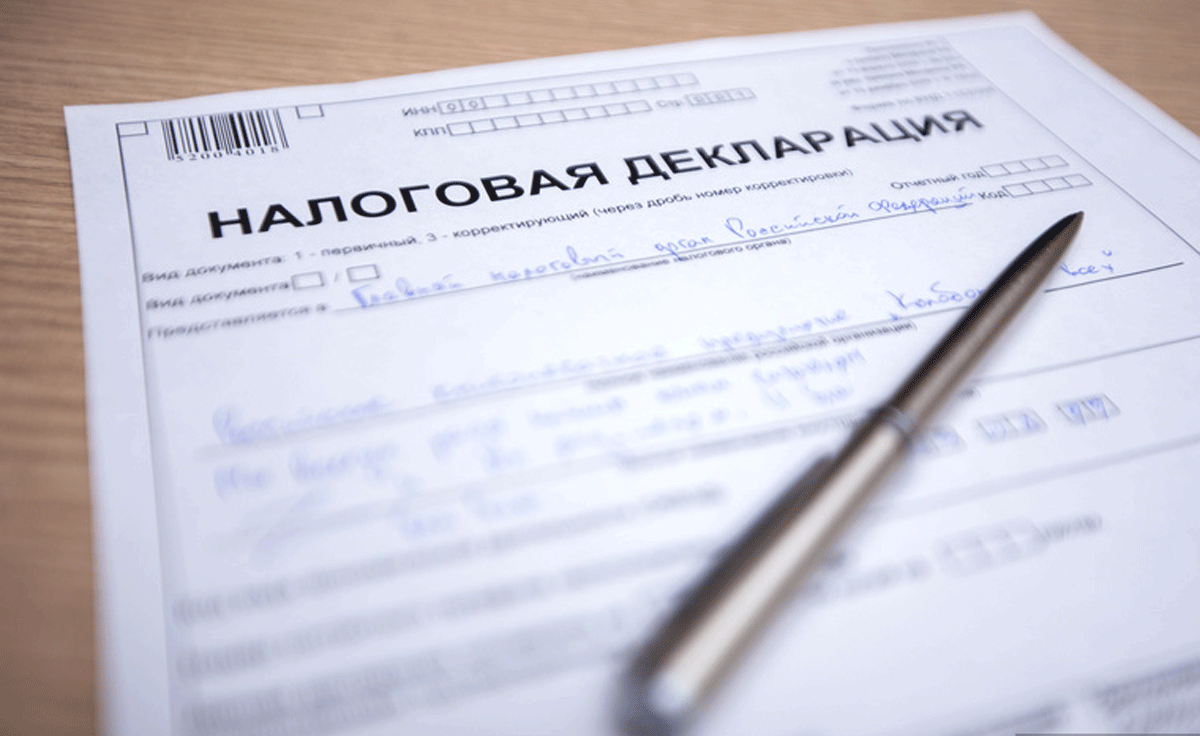 6
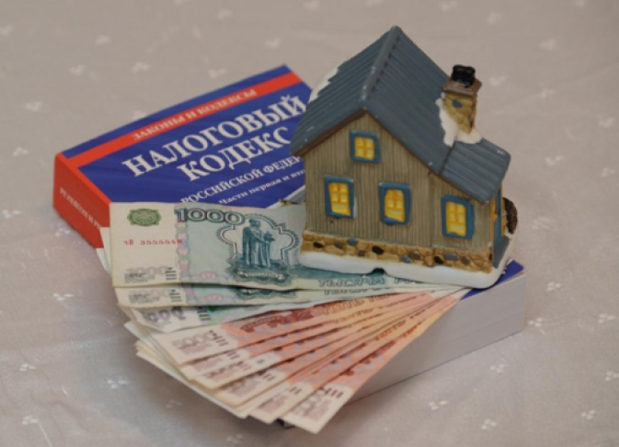 Новеллы законодательства с 01.01.2019 в области налогообложения физических лиц
ст.391 и ст. 407 НК РФ, ст. 6 Закона №368-01-ЗМО – установление
           налоговых льгот             для лиц, отвечающих условиям, 
 необходимым для назначения            пенсии в соответствии с законодательством                       Российской Федерации, действовавшим                на 31 декабря 2018 года; 

ст.45.1 НК  РФ  - вводится  единый налоговый платеж, перечисляемый по желанию ФЛ  в бюджетную систему Российской Федерации на соответствующий счет Федерального казначейства в счет исполнения обязанности по уплате ТН, ЗН, НИФЛ;

ст. 52 НК РФ   - перерасчет по НИФЛ и ЗН за предыдущие налоговые периоды не осуществляется, если влечет увеличение ранее уплаченных сумм указанных налогов;

ст. 391, 403 НК РФ - правила применения кадастровой стоимости в качестве налоговой базы при налогообложении недвижимого имущества и земельных участков физических лиц, аналогичные для определения КС по НИО и ЗН для ЮЛ.
7
БЛАГОДАРЮ ЗА ВНИМАНИЕ!
8